Օրինավորության ազգային համակարգում մասնավոր հատվածի պատշաճ դերակատարության համար անհրաժեշտ պահանջները
Հակակոռուպցիոն փորձագետ
Խաչիկ Հարությունյան
Բովանդակություն
Ի՞նչ է օրինավորության ազգային համակարգը
Ի՞նչ տեղ ունի բիզնեսը այդ համակարգում
Ի՞նչ է անհրաժեշտ որպեսզի բիզնեսը պատշաճ գործի համակարգում
Ի՞նչ է օրինավորության ազգային համակարգը
ՕԱՀ գնահատման տեխնիկան
Յուրաքանչյուր սյուն գնահատվում է ըստ ցուցիչների
Ցուցիչները խմբավորվում են “Օրենք” և “Իրականություն” չափողականություններ
Ցուցիչները խմբավորվում են ըստ կարողությունների, դերի, ներքին կառավարման
Ցուցիչներ՝
Կարողություններ-անկախություն, ռեսուրսներ
Ներքին կառավարում-թափանցիկություն, հաշվետվողականություն, օրինավորություն
Դեր-կախված սյունից տարբեր է լինում
ՕԱՀ գնահատման տեխնիկան
Յուրաքանչյու ցուցիչ ունի միավորի շնորհման հարց և ուղղորդող հարցեր (150):
Միավորները-0-100: 0,25,50,75,100
Ի՞նչ տեղ ունի բիզնեսը այդ համակարգում
Փոխկապակցվածության ֆենոմենը
Կուսակցություններ
Ընտրական համակարգ
Քաղաքացիական հասարակություն
Իրավապահ մարմիններ
Դատական համակարգ
Քաղաքացիական ծառայություն
Գործադիր իշխանություն
Ի՞նչ է անհրաժեշտ
Ռեսուրսներ -կազմակերպության գրանցման, գործունեության դադարեցման, սնանկության օպերատիվություն; մտավոր սեփականության պաշտպանության կայուն դաշտ.
Անկախություն-Արտաքին միջամտությունից ազատ լինել՝ սկսած գրանցման պահից, գործունեության ծավալման ընթացքում, փոխհատուցում միջամտության համար, իրականում ինչպես է այդ ամենը գործում, ներառյալ արդյոք կառավարությունն ընդունում է որոշումներ որոնք անընդհատ վնաս են հասցնում բիզնեսին, կարողանում են արդյունավետորեն բողոքարկել չարաշահումների դեմ, արդյոք պետական մարմինները փորձում են չարաշահել իրենց լիազորություններն որպեսզի ձեռք գցեն բիզնեսները
Թափանցիկություն-արտաքին աուդիտի պահանջները, հաշվապահների վարքագծի կանոններ, միջազգային ստանդարտների հետ համահունչ լինելը, գրանցված իր. անձանց վերաբերյալ տեղեկատվության հասանելիություն, աուդիտի իրականացման արդյունավետություն, սեփականատերերի մասին տեղեկատվություն, զեկուցում կորպորատիվ պատասխանատվության մասին, կոռուպցիայի դեմ պայքարում սեփական կազմակերպությունում գրանցված դեպքերի բացահայտում և հանրայնացում
Ի՞նչ է անհրաժեշտ
Հաշվետվողականություն -վերահսկման դրույթներ, ում պետք է հաշվետվություն տան, կա մարմին որը վերահսկում է պետության կողմից?
Օրինավորության մեխանիզմներ-վարքագծի կանոններ, էթիկայ, ազդարար
Հակակոռուպցիոն քաղաքականության մեջ ներգրավվածություն-օրակարգը կառավարության հետ հանդիպումների ժամանակ, UN Global compact մասնակիցների թիվը և հրապարակայնորեն կառավարությունից պահանջել պայքարել կոռուպցիայի դեմ
Քաղաքացիական հասարակությունում ներգրավվածություն և աջակցություն-ֆինանսերի հատուցում, համատեղ պայքարի օրինակներ
Խաղ
http://nis.transparency.am/
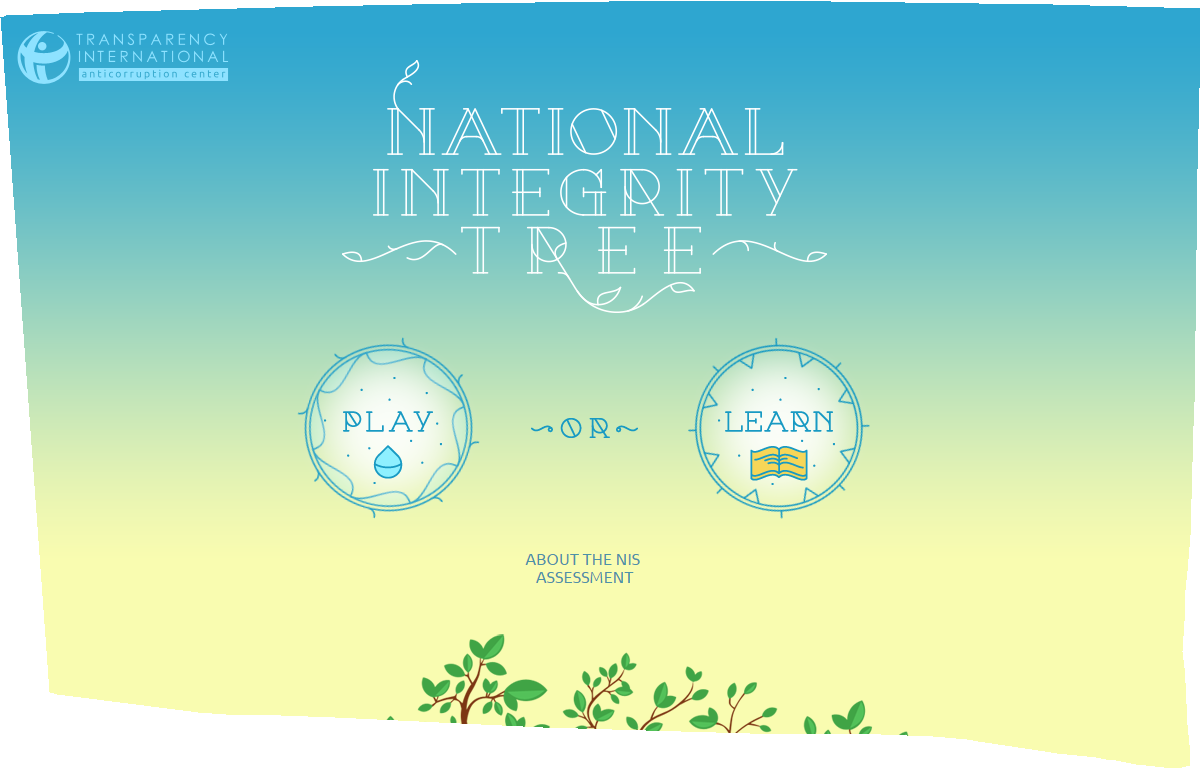 Շնորհակալություն